Rezultatele studiului despre atitudinile, cunoștințele și practicile populatiei generale referitoare la consumul de alcool
mai 2021
Scop, metodologie
Studiul a avut ca scop evaluarea atitudinilor, cunoștințelor și practicilor populatiei generale referitoare la consumul de alcool. 

Studiul a fost utilizat un chestionar cu 15 intrebari  care a fost distribuit prin intermediul Google Drive in cadrul activitatilor din  directiile de sanatate publica in campania Luna nationala de informare despre efectele consumului de alcool , iunie  2020, organizata de Ministerul Sanatatii. 

 Studiul a fost efectuat pe 1077 de subiecți, dintre care 76% aparțin  genului  feminin.   Repartiția subiecților asupra cărora s-a aplicat chestionarul se prezintă astfel: majoritatea aparțin grupei de vârstă de 20-64 de ani (731 persoane), urmată de cei între sub 19 ani (323 persoane), și subiecți peste 65 ani (27 persoane).

Analiza datelor a fost realizata  prin Google Drive . Rezultatele analizei sunt in aceasta prezentare si in analiza de situatie aferenta campaniei.
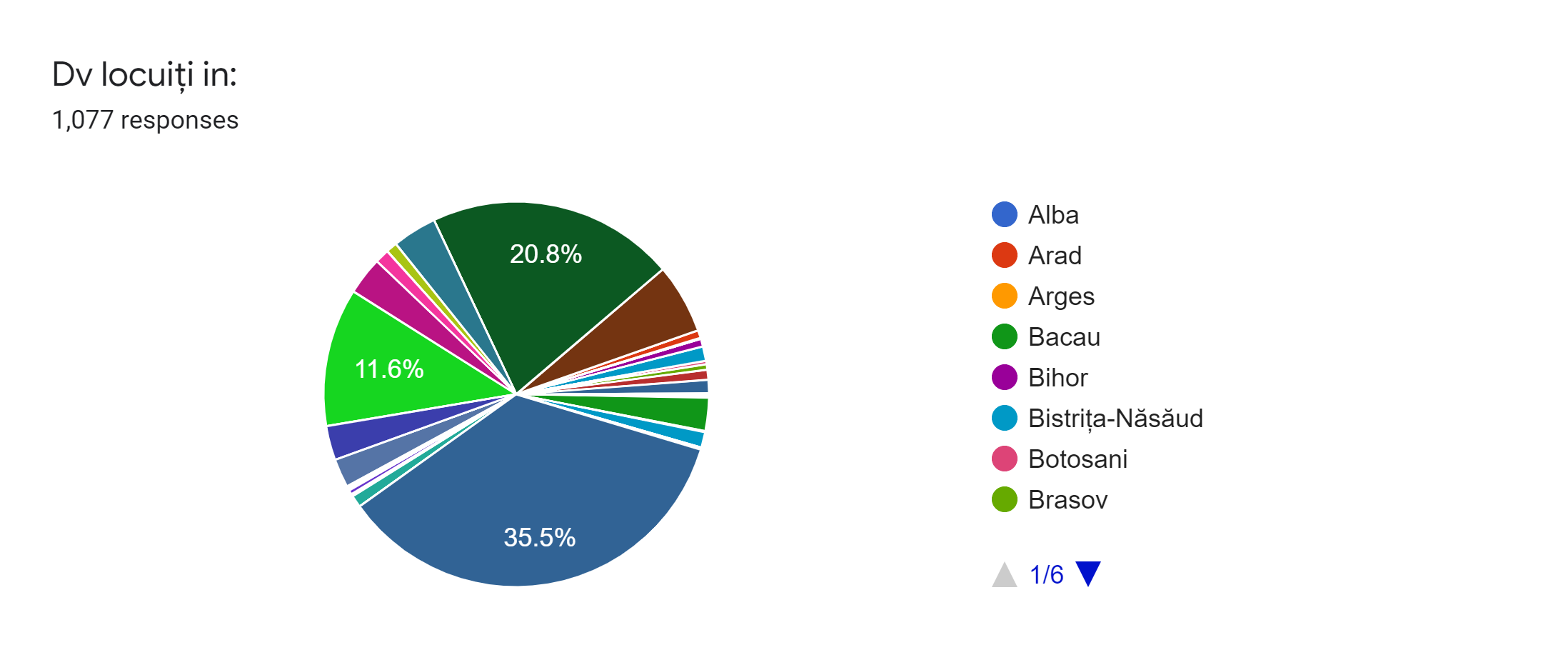 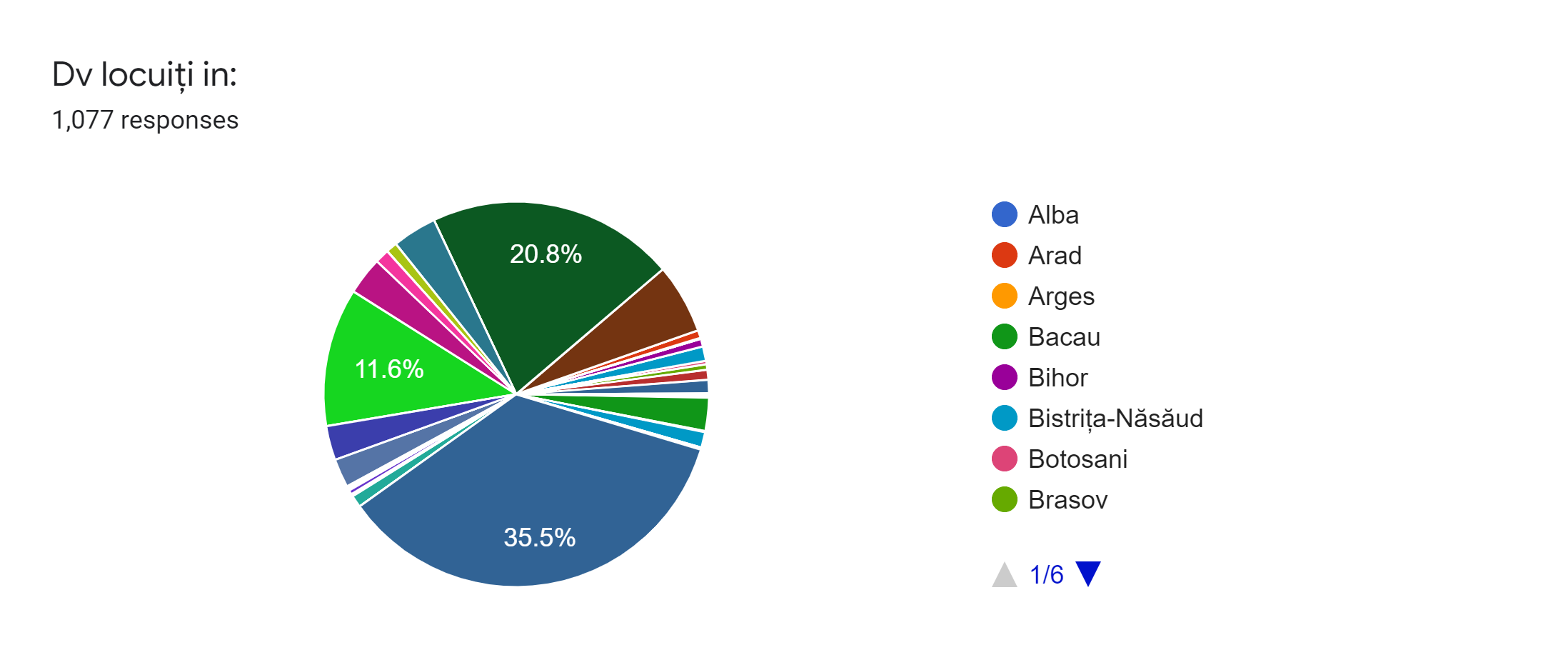 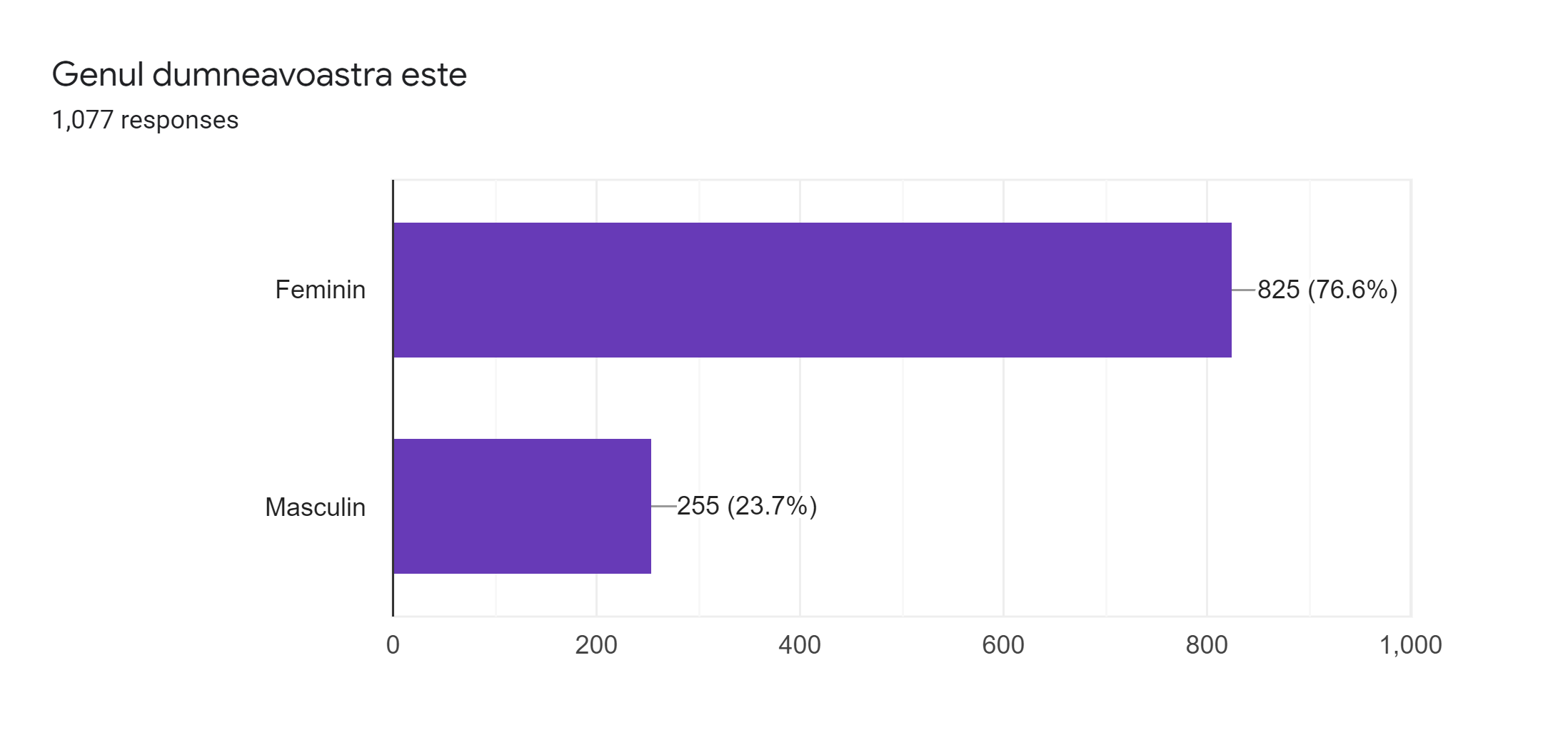 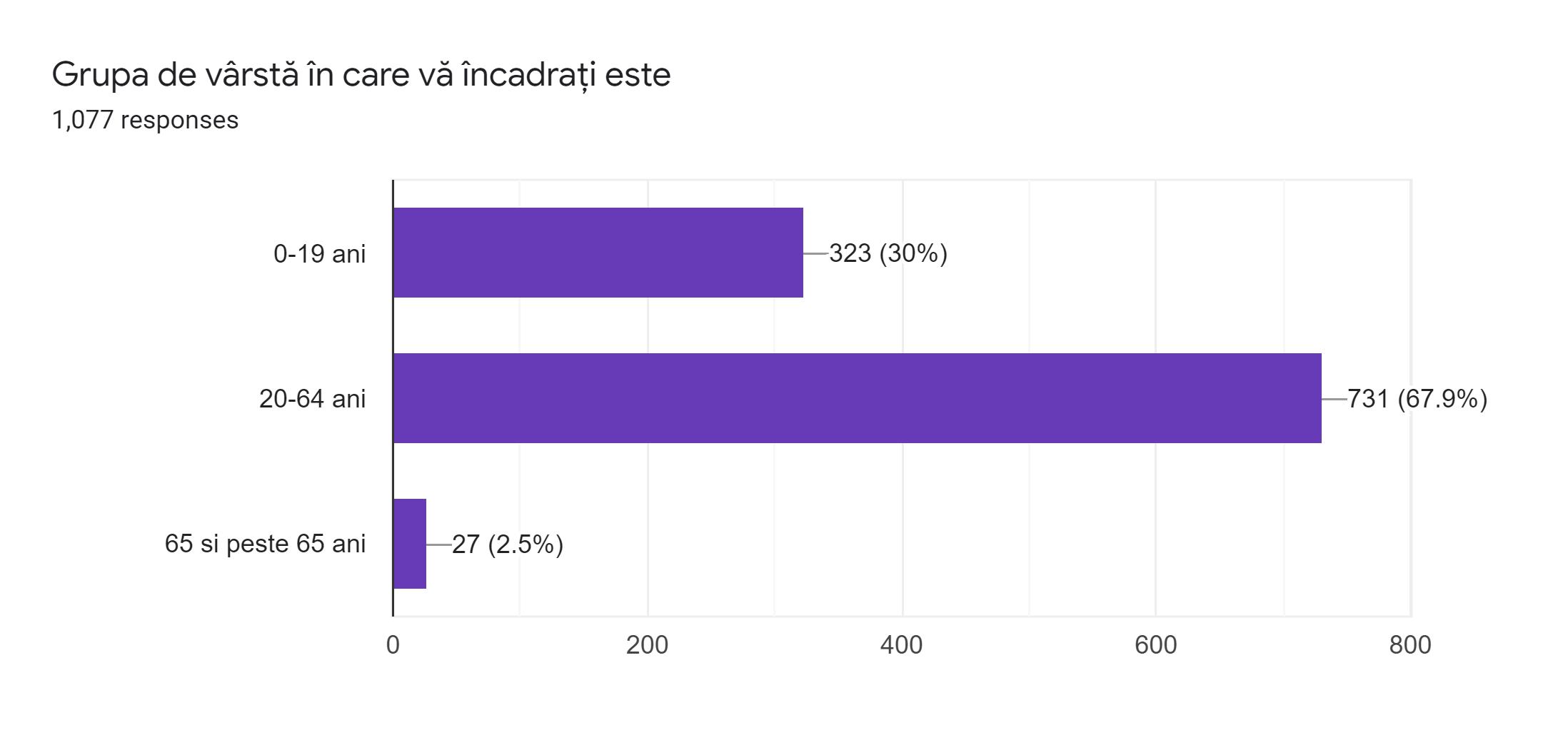 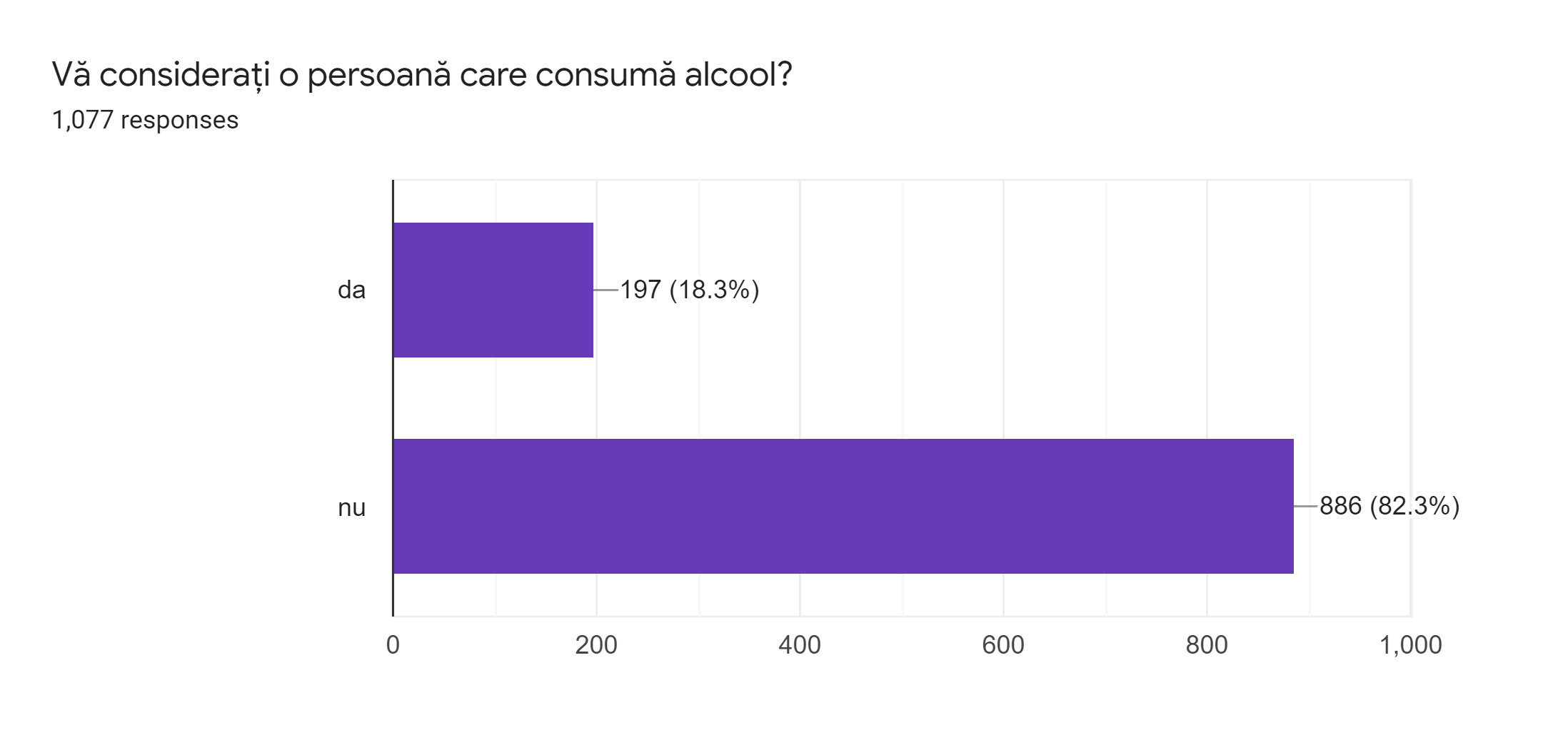 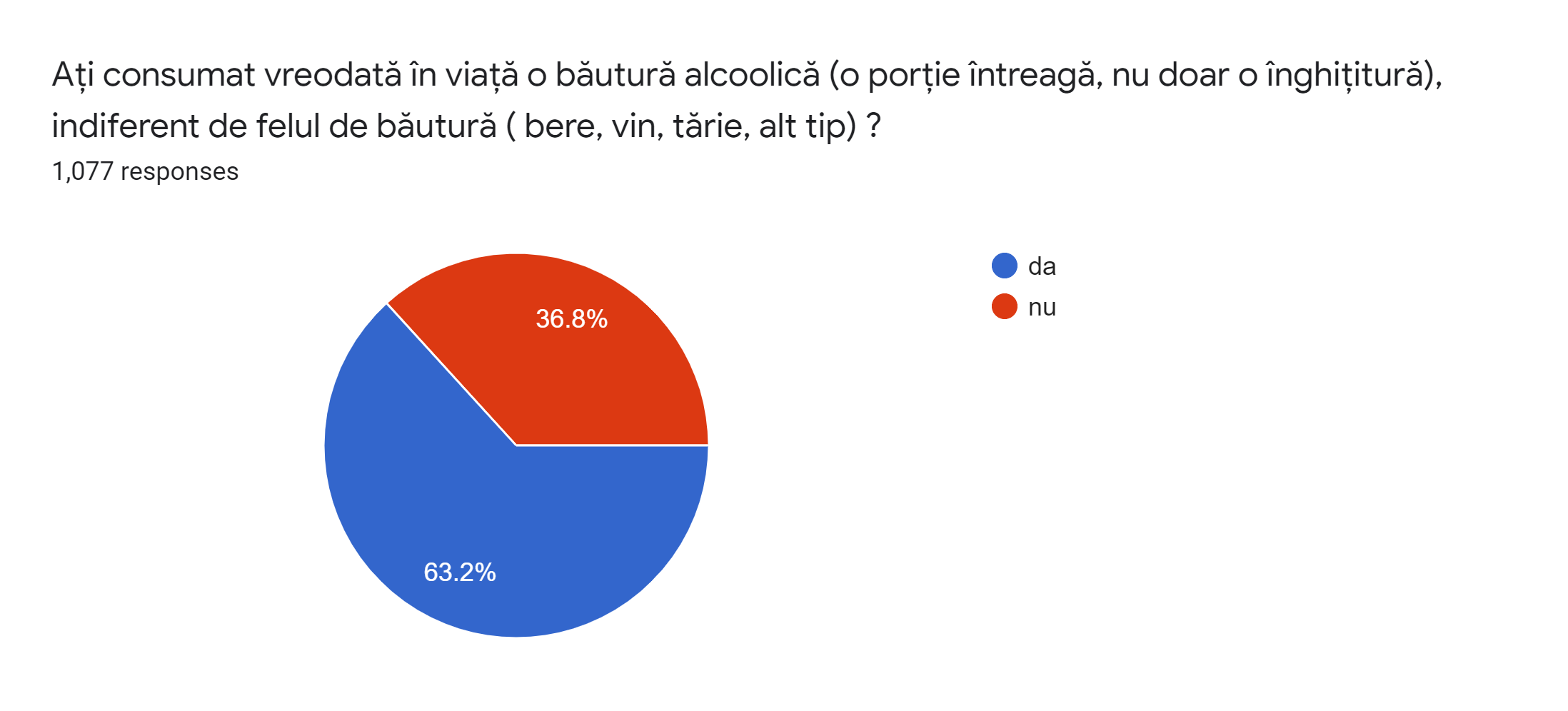 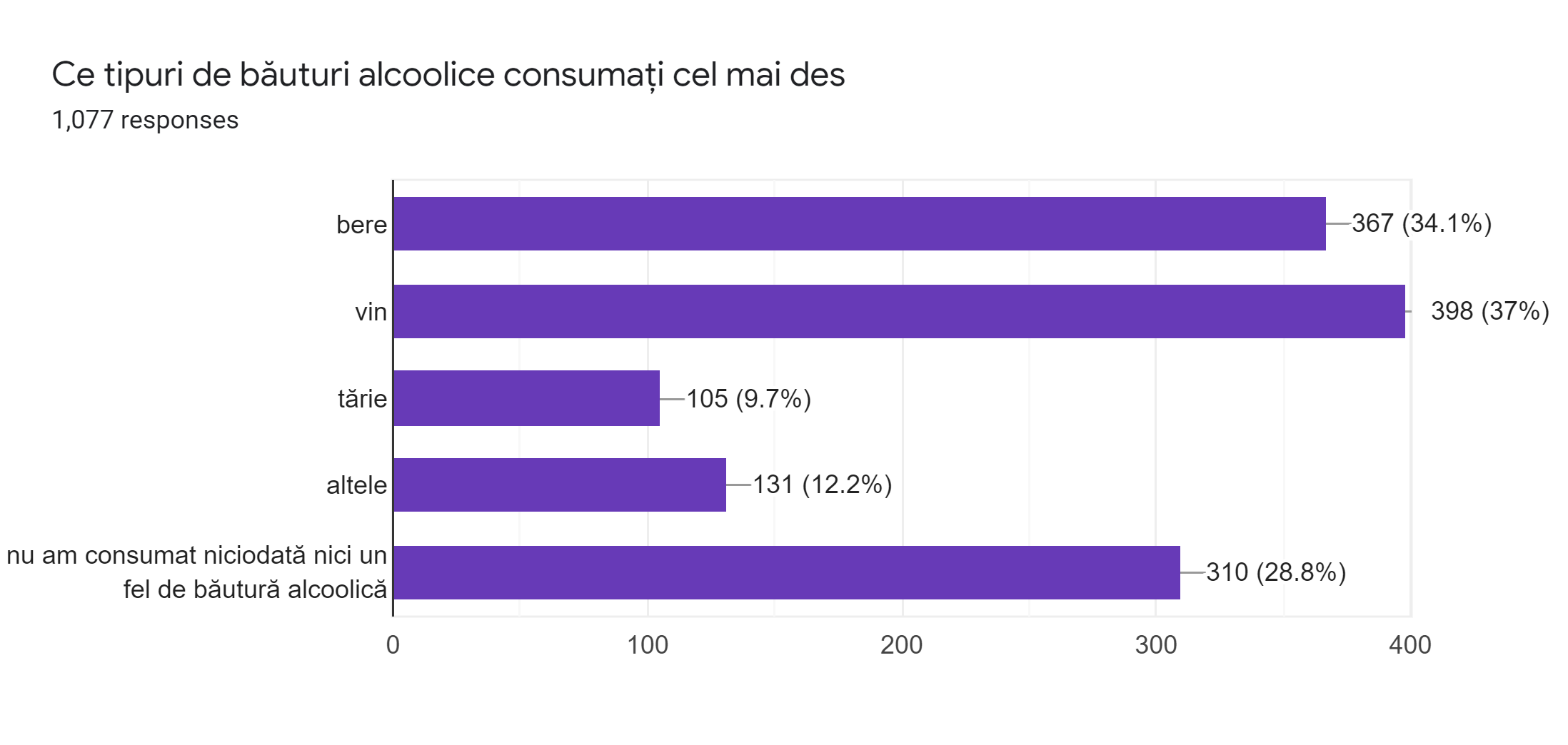 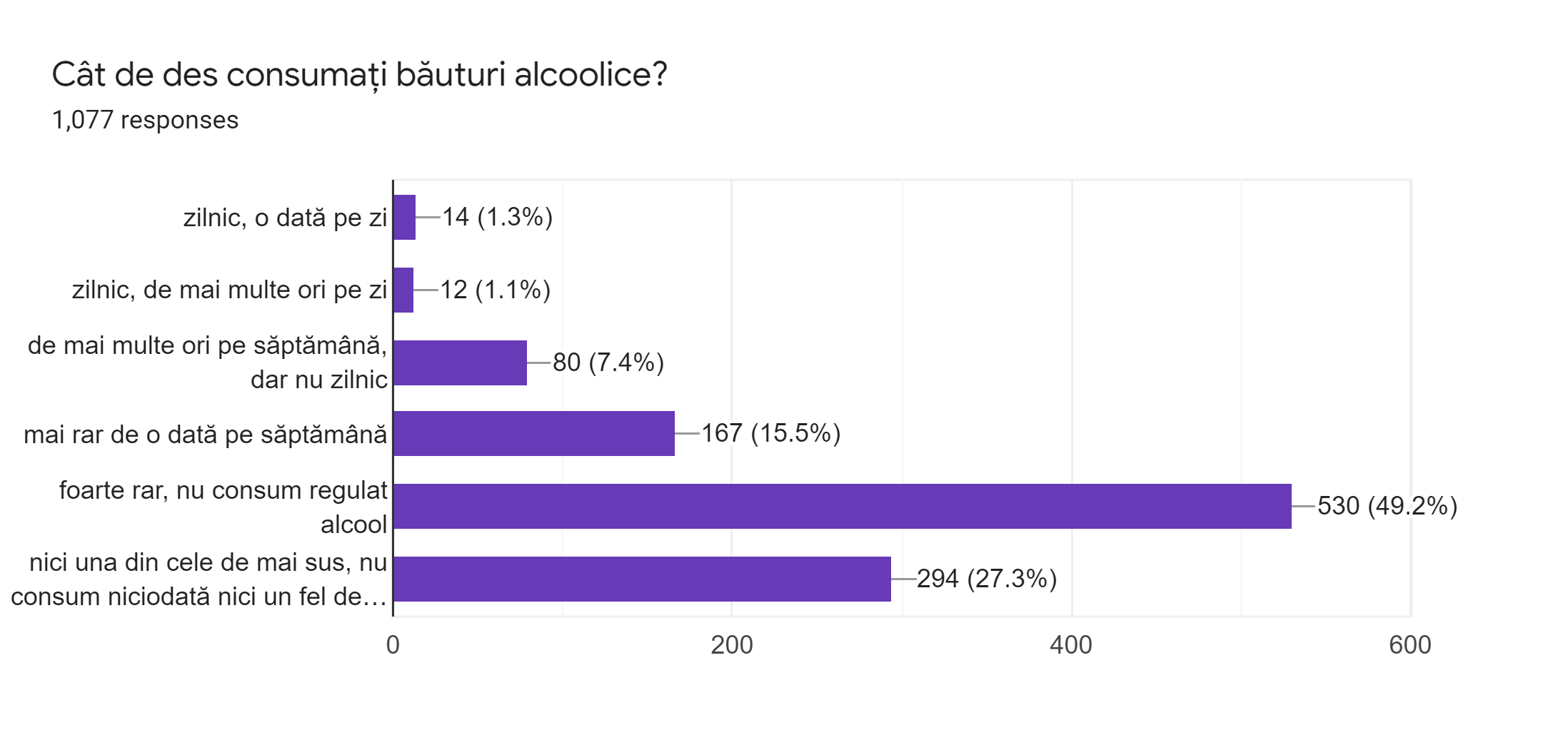 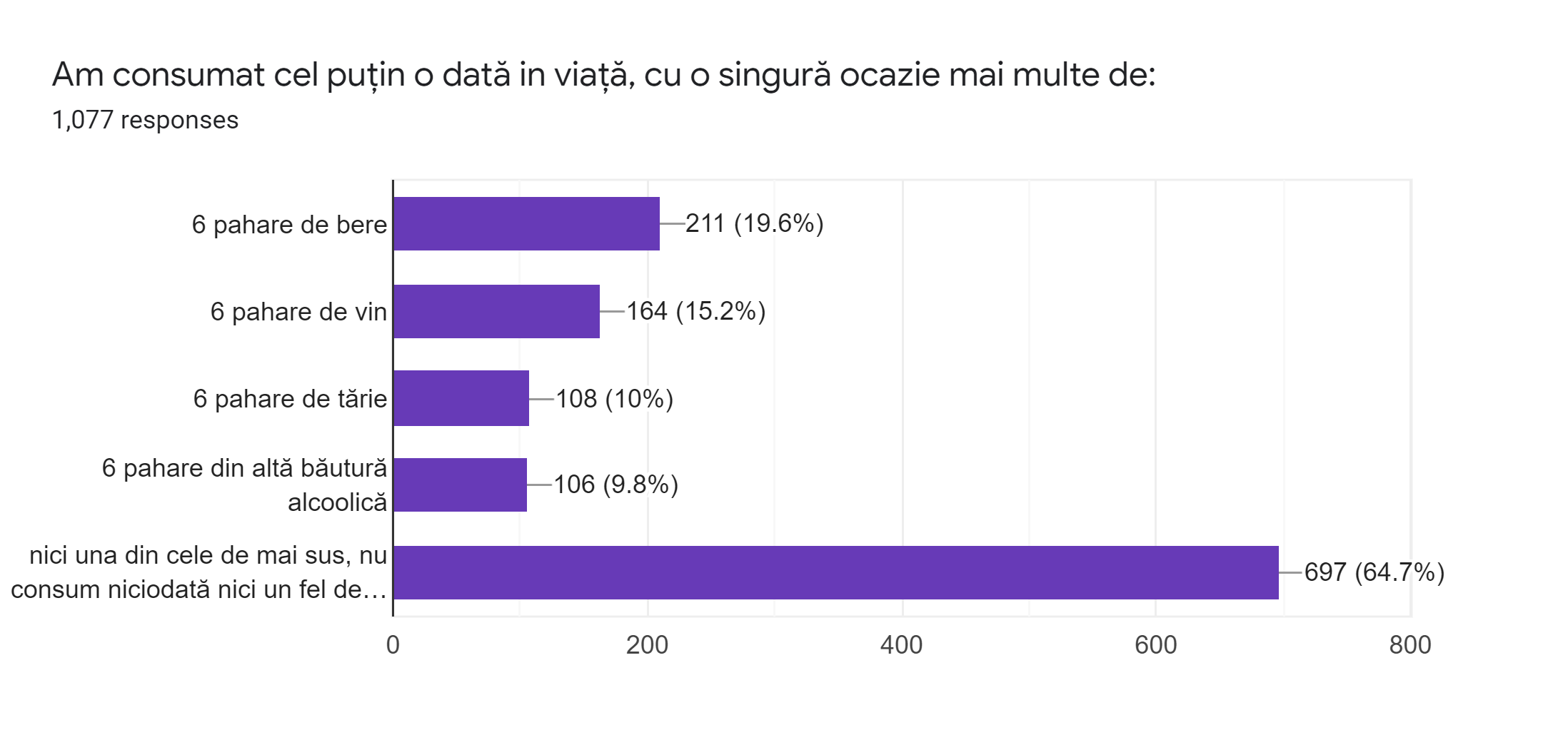 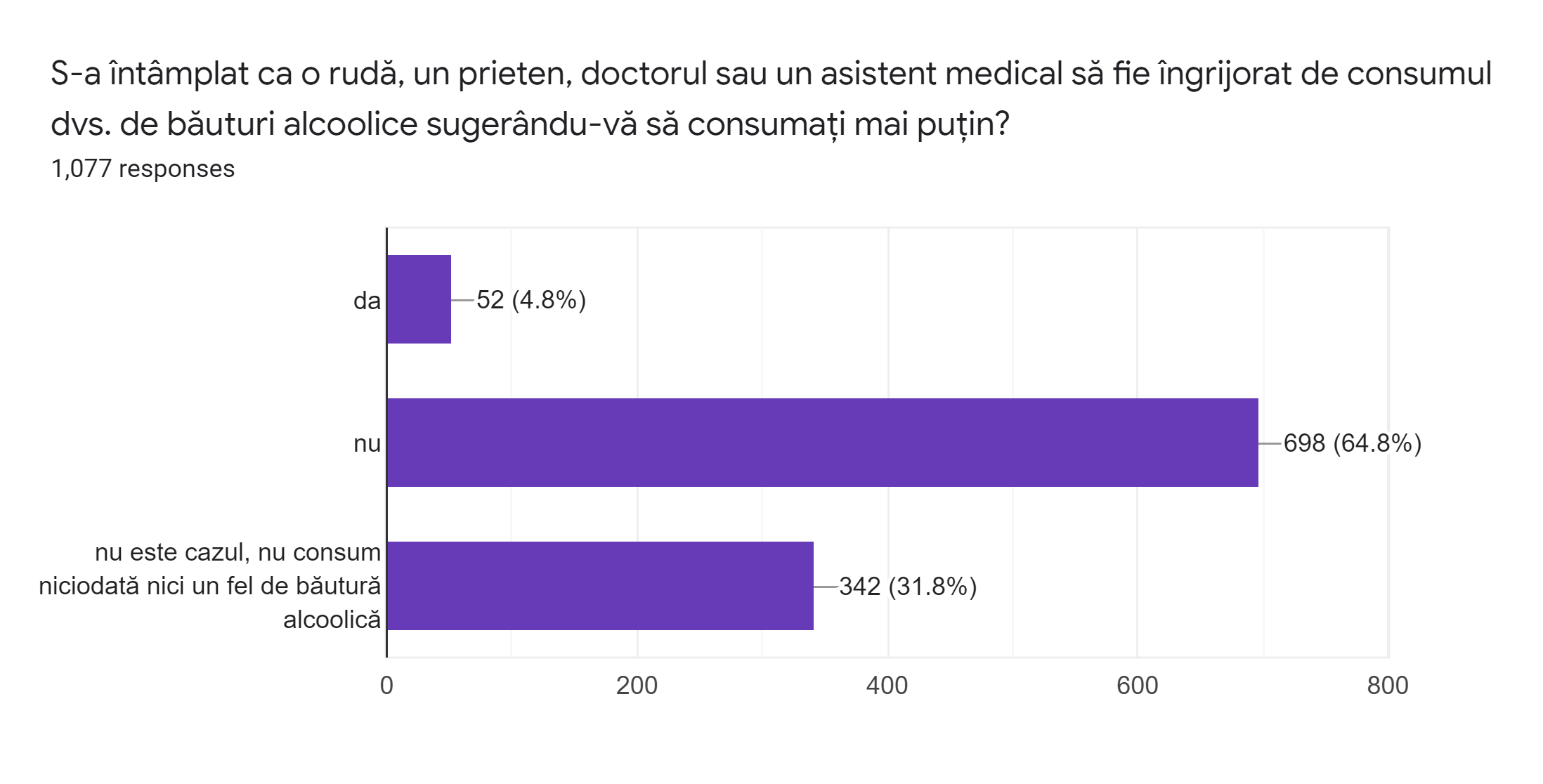 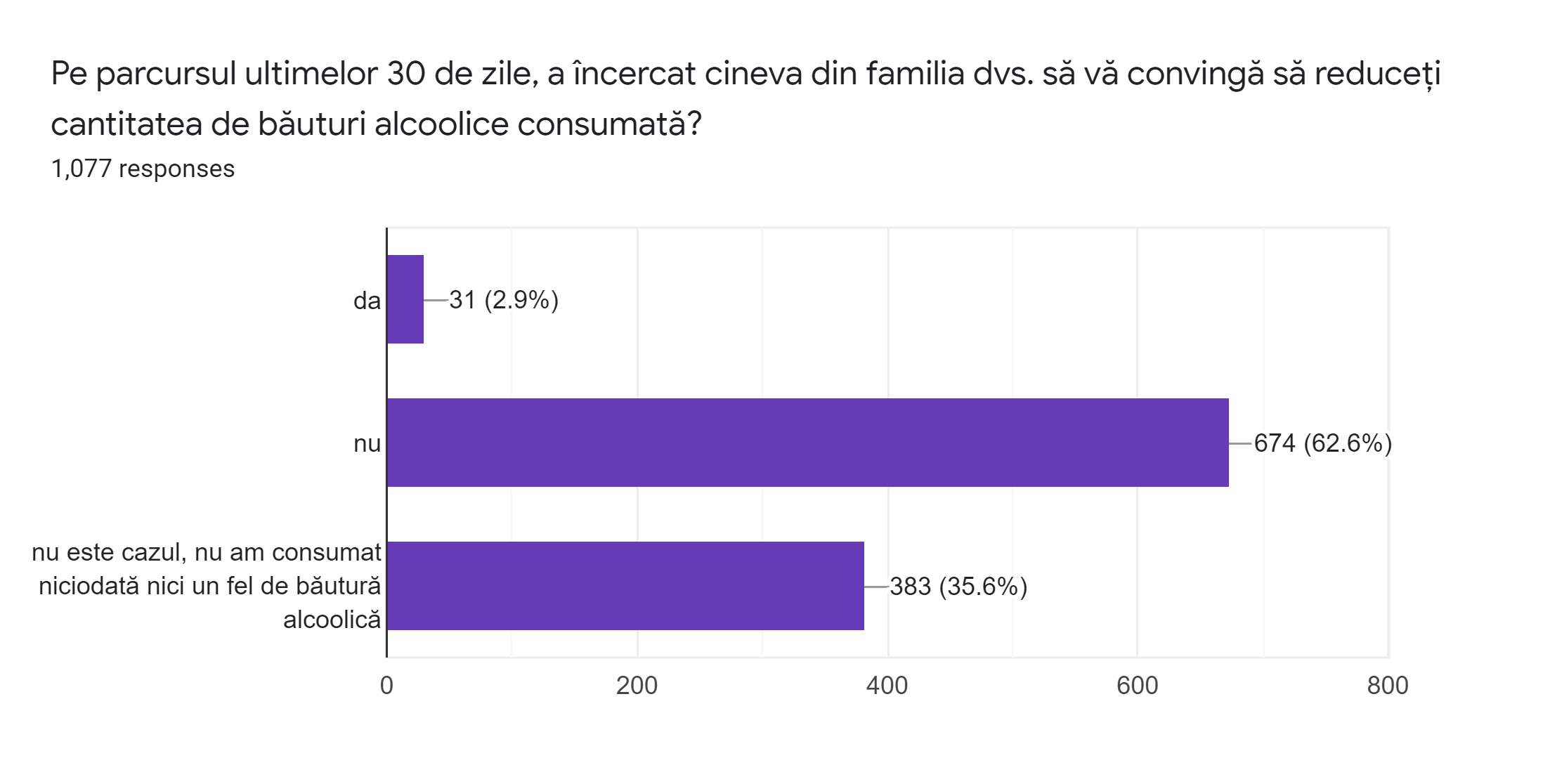 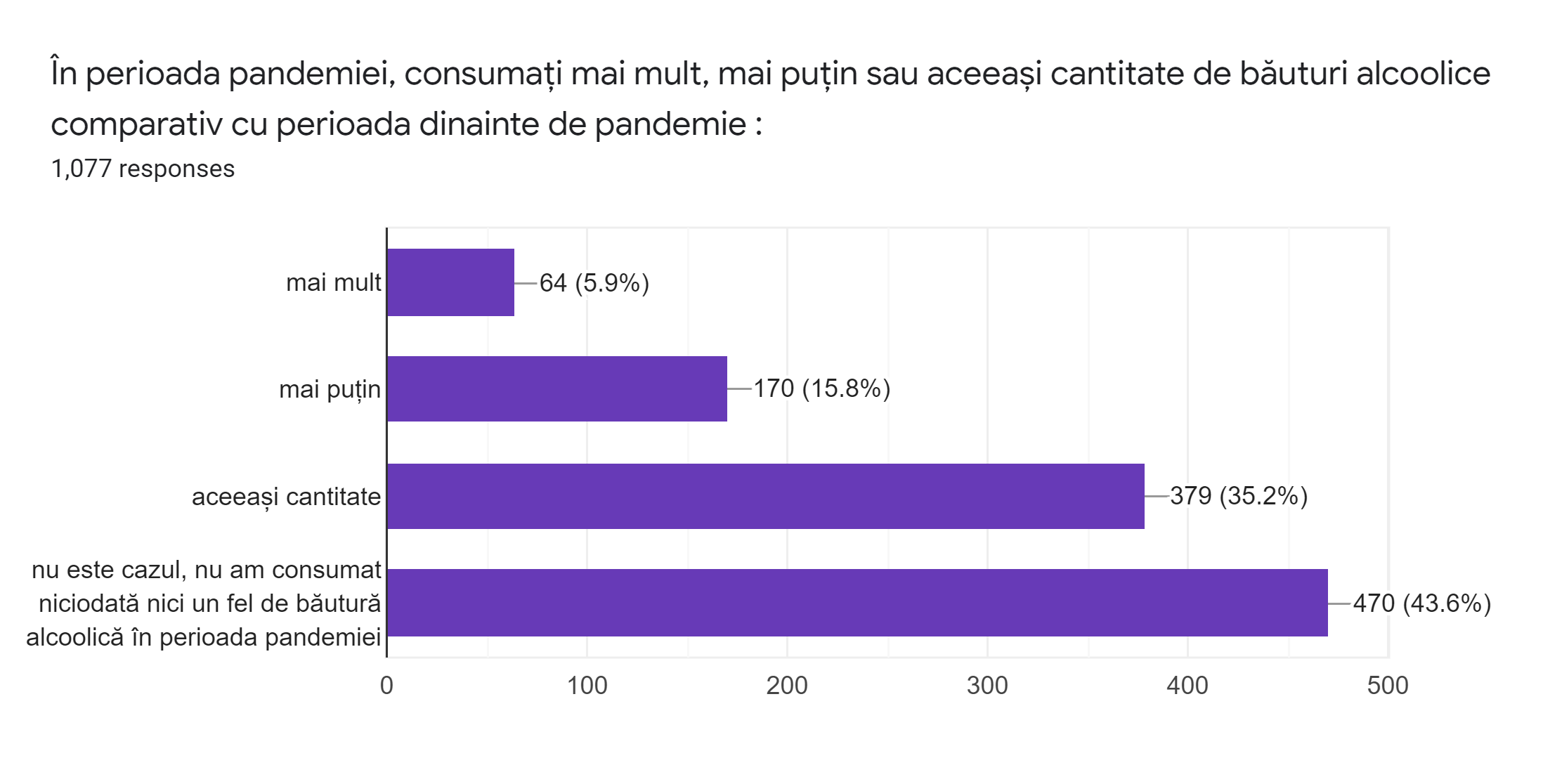 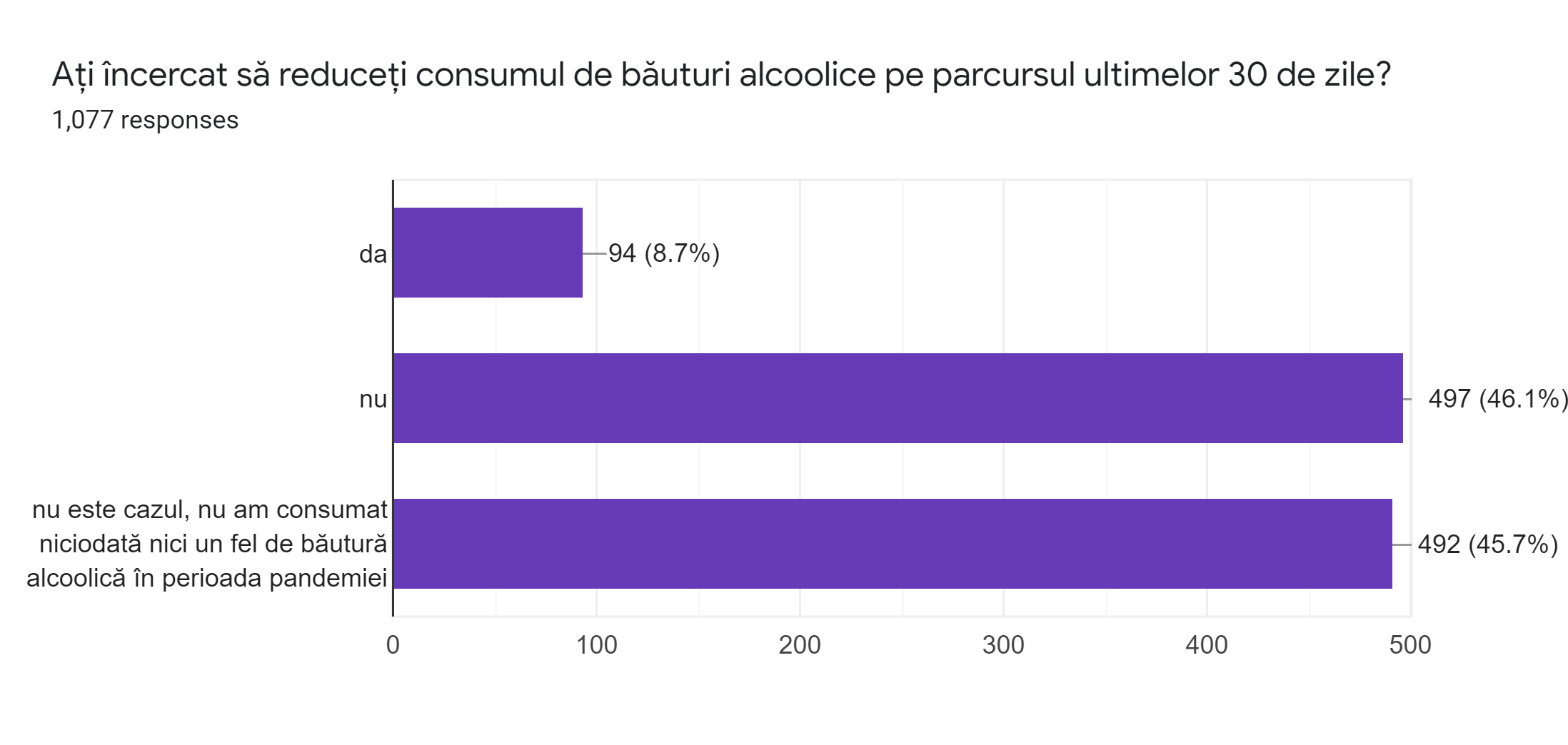 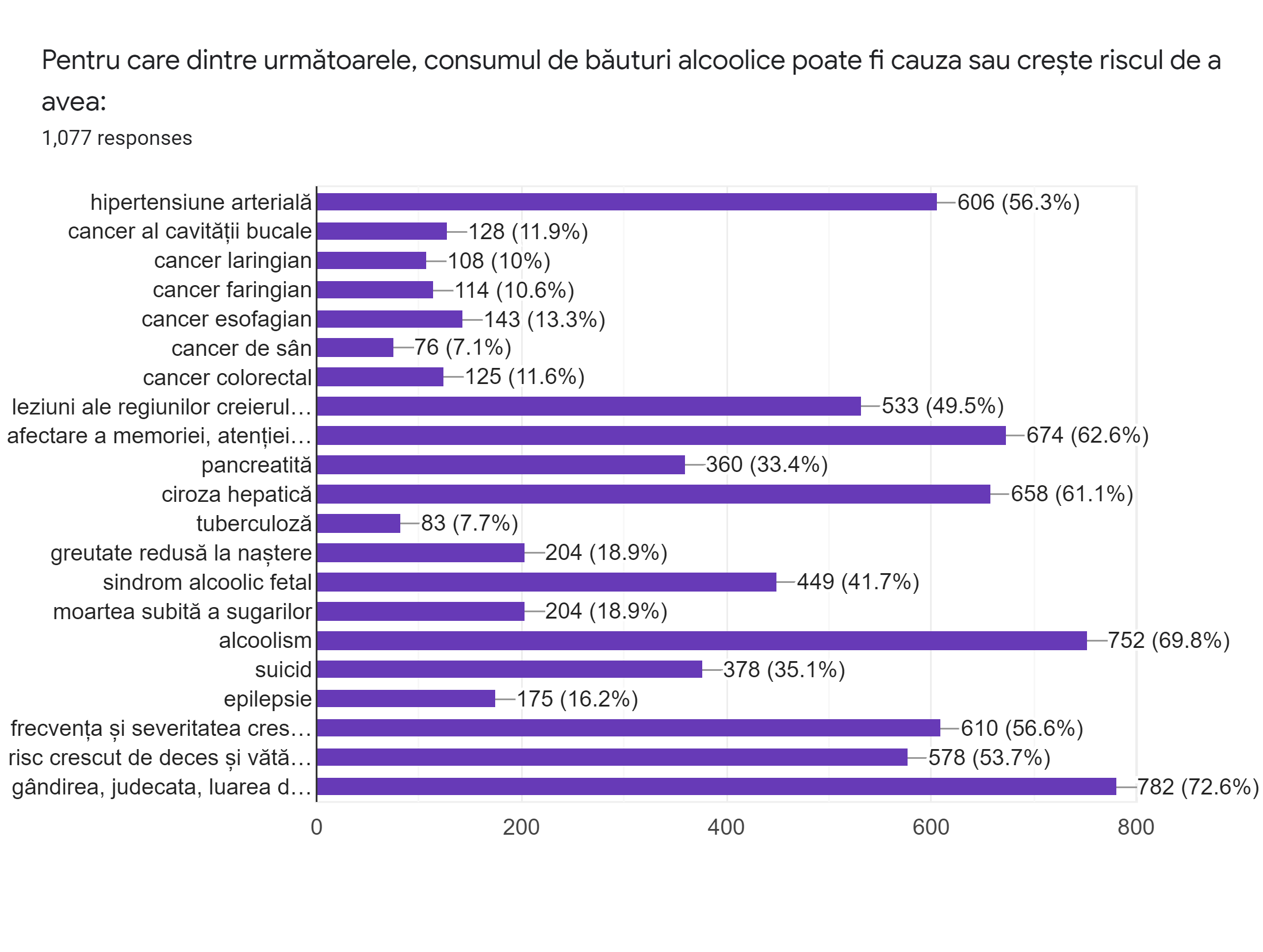 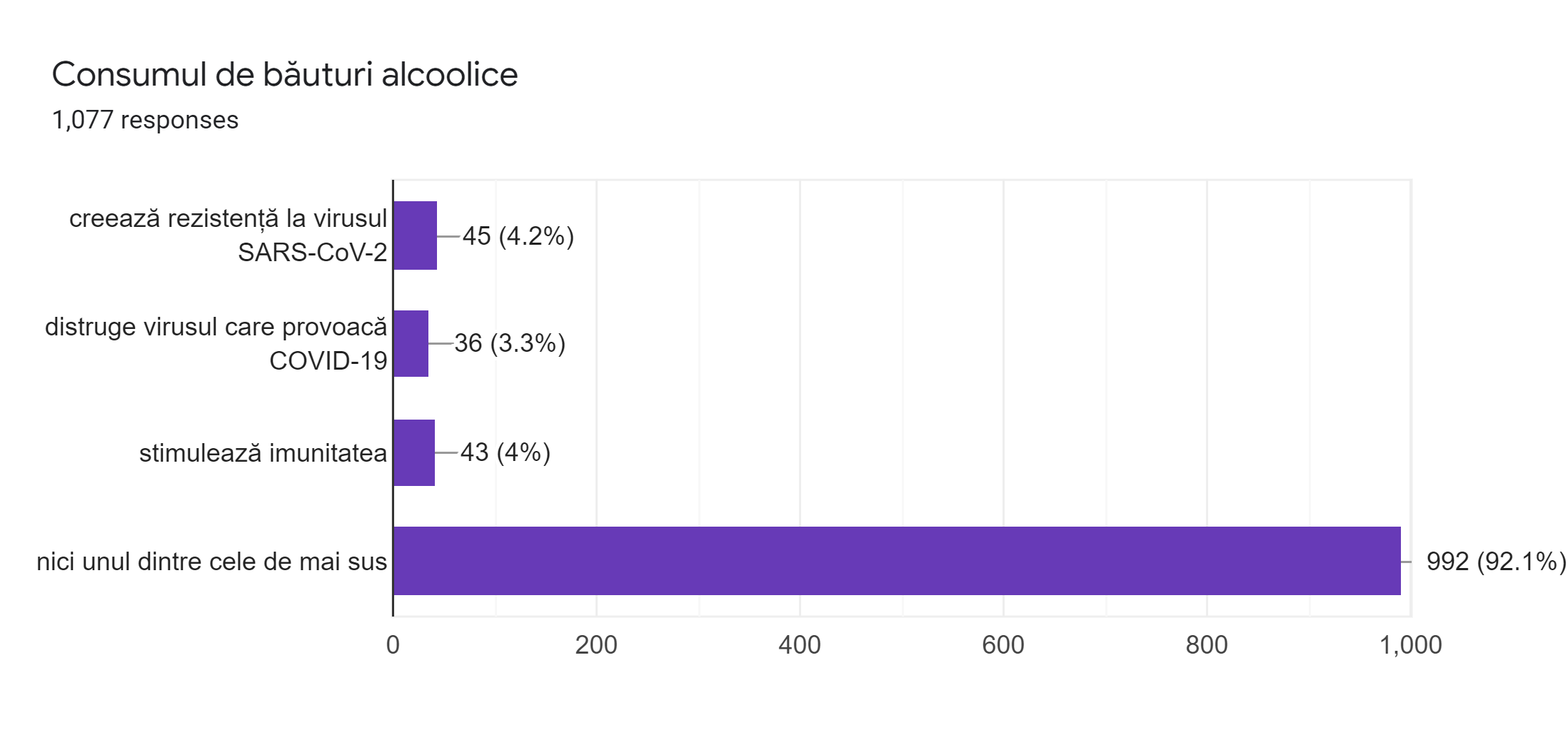 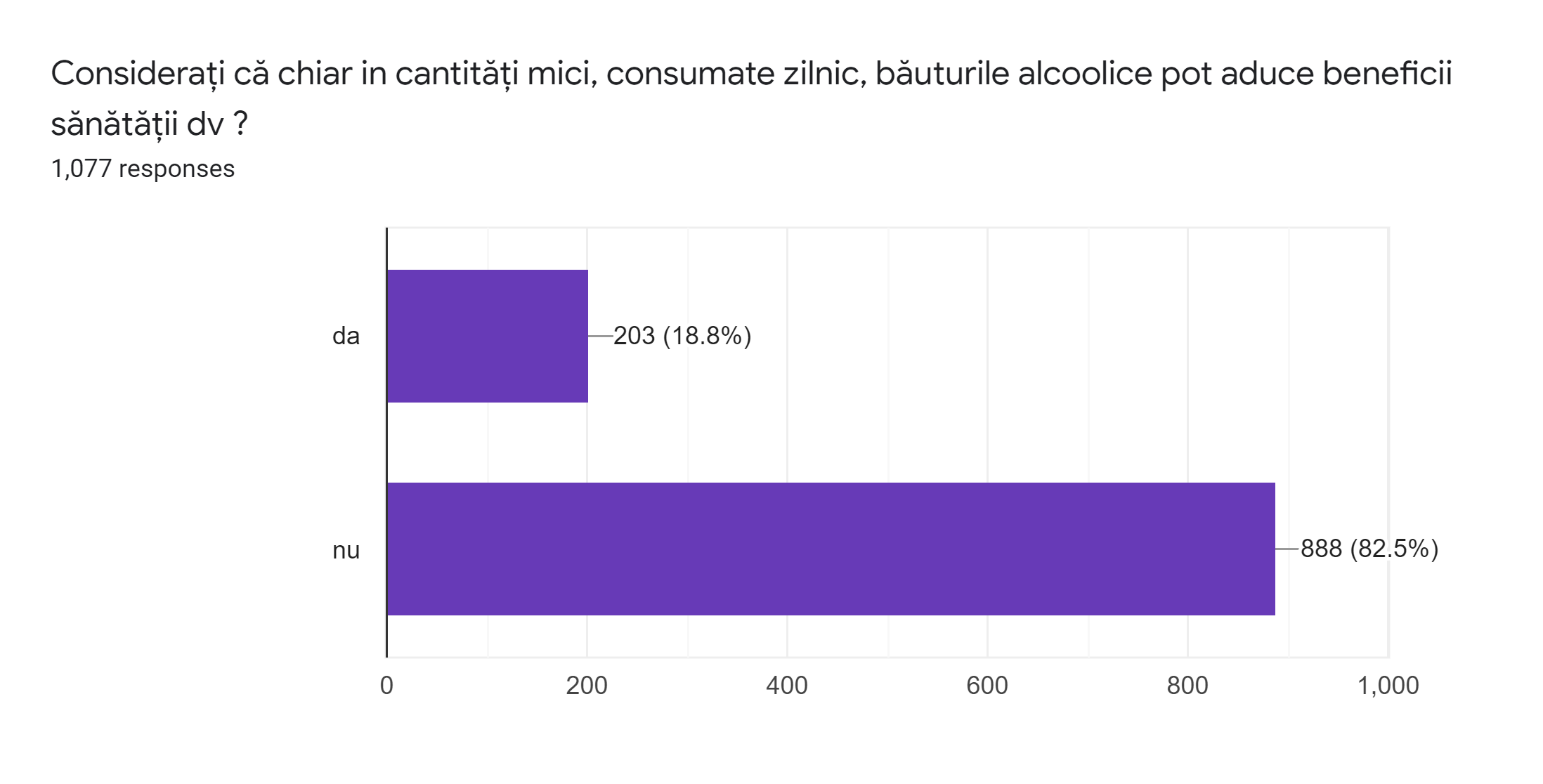